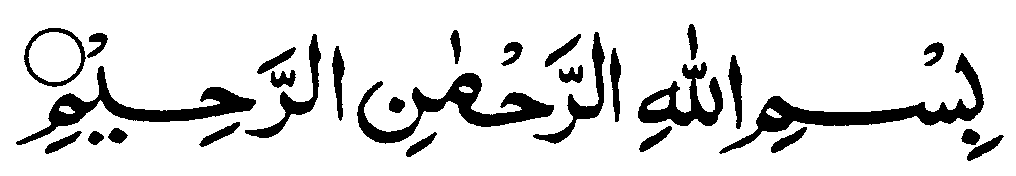 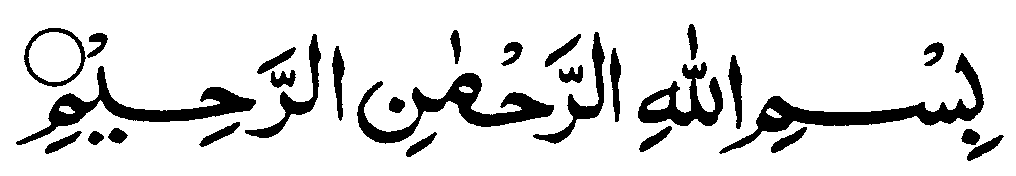 ¯^vMZg
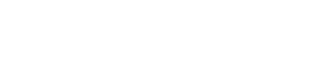 baqi.liton@gmail.com
শিক্ষক পরিচিতি
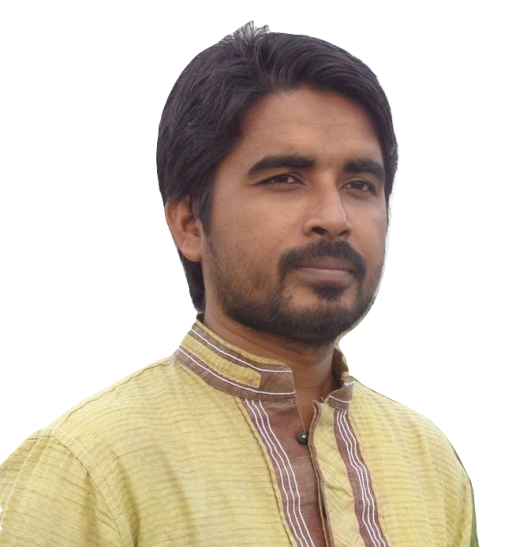 বাকি আল হাসান
চিশতিয়া নুরিয়া দাখিল মাদ্রাসা
কেরানীগঞ্জ, ঢাকা-১৩১০
মোবাইল	: ০১৯১৩ ৭৩৫৬৮৬ 
Email	: baqi,liton@gmail.com
পাঠ পরিচিতি
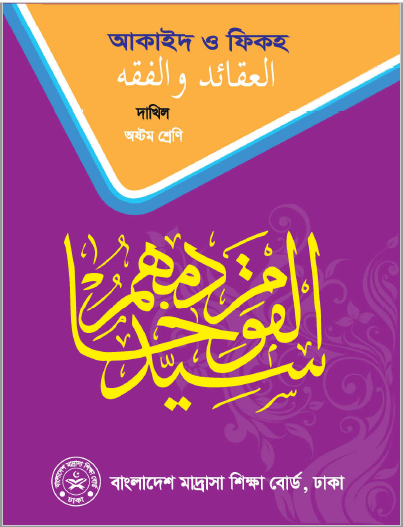 শ্রেনি		 :  অষ্টম  
বিষয়		 : আকাইদ ও ফিকাহ
তৃতীয় ভাগ    : আখলাক   
অধ্যায়	         : দ্বিতীয়  
পাঠ		 : প্রতারণা
ছবি দু’টি লক্ষ্য কর …
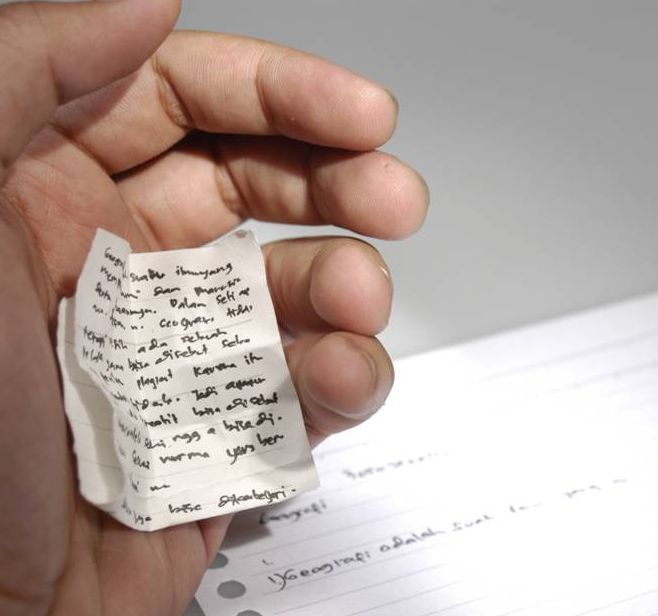 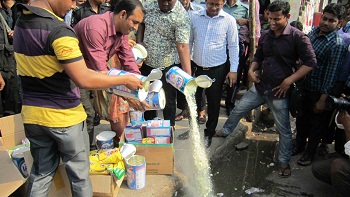 পরীক্ষায় নকল করা ।
 এটি কি ধরনের কাজ?
শিশু খাদ্যে ভেজাল মেশানো।
এটি কি ধরনের কাজ?
এ দু’টি প্রতারণা মূলক কাজ।
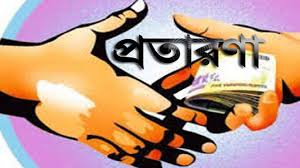 প্রতারণা
শিখনফল
এই পাঠ শেষে শিক্ষার্থীরা…
প্রতারণা কী তা বলতে পারবে
প্রতারণার কুফল উল্লেখ করতে পারবে
প্রতারণা বর্জনের  গুরুত্ব বর্ণনা করতে পারবে
6
প্রতারণার মাধ্যম বা ক্ষেত্র সমূহ
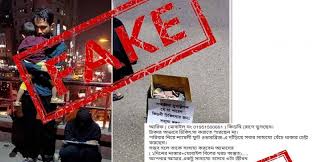 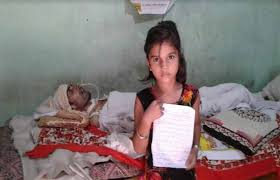 চিকিৎসার নামে প্রতারণা
প্রতারণার মাধ্যম বা ক্ষেত্র সমূহ
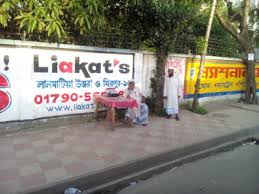 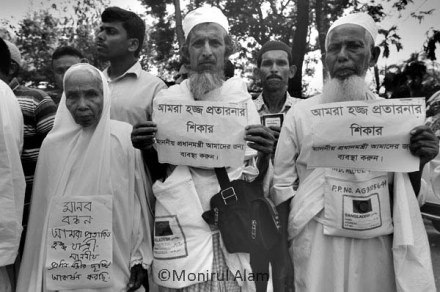 হজের নামে প্রতারণা
ধর্মীয় প্রতিষ্ঠানের নামে প্রতারণা
প্রতারণার মাধ্যম বা ক্ষেত্র সমূহ
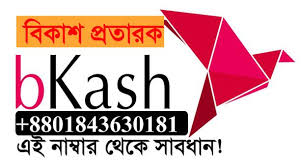 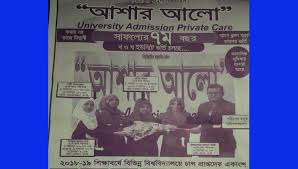 শিক্ষার নামে প্রতারণা
মোবাইল ব্যাংকিং মাধ্যমে প্রতারণা
প্রতারণার মাধ্যম বা ক্ষেত্র সমূহ
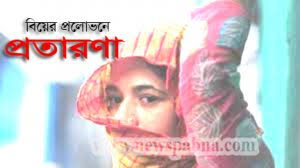 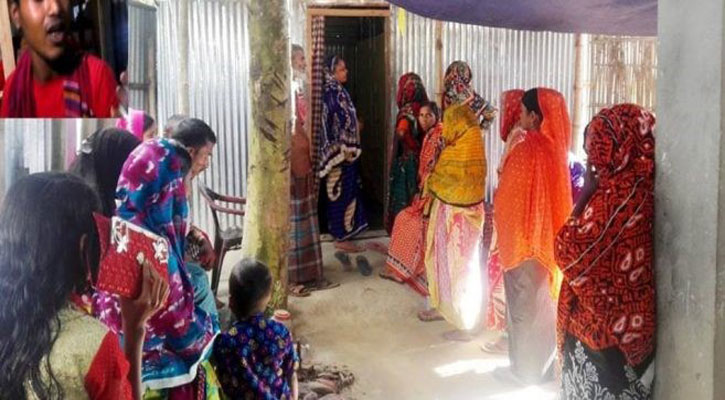 প্রলোভনের মাধ্যমে প্রতারণা
ভণ্ড পীরের প্রতারণা
প্রতারণার মাধ্যম বা ক্ষেত্র সমূহ
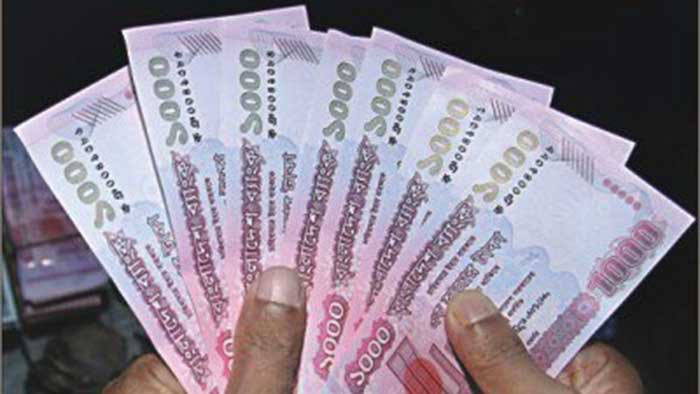 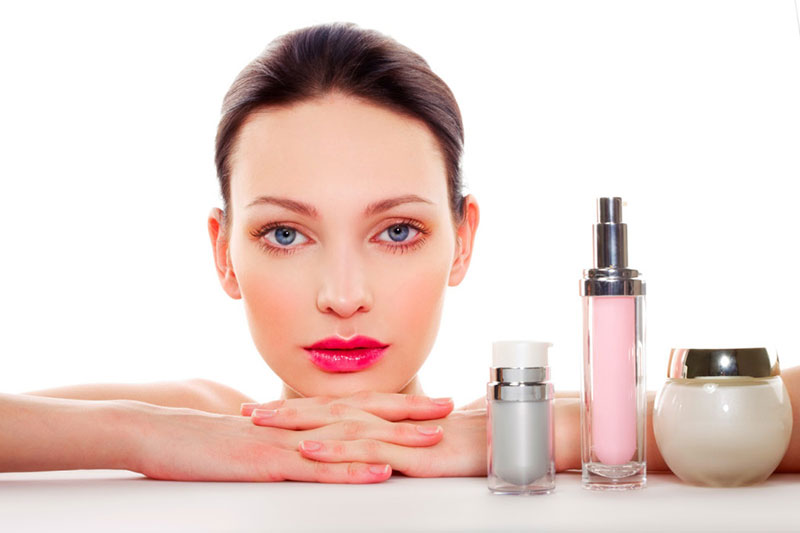 জাল টাকা চালিয়ে দেওয়ার মাধ্যমে প্রতারণা
রং ফর্শা করা প্রসাধনীর নামে প্রতারণা
11
প্রতারণার মাধ্যম বা ক্ষেত্র সমূহ
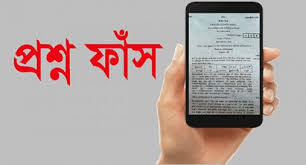 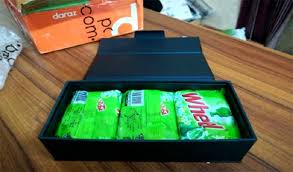 প্রশ্ন ফাঁসের নামে প্রতারণা
অনলাইন কেনাকাটায় প্রতারণা
প্রতারণার মাধ্যম বা ক্ষেত্র সমূহ
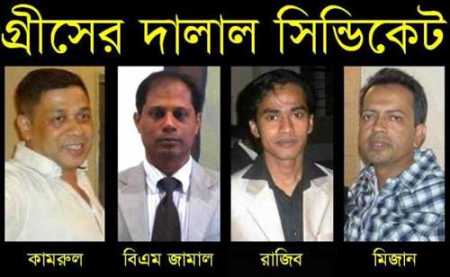 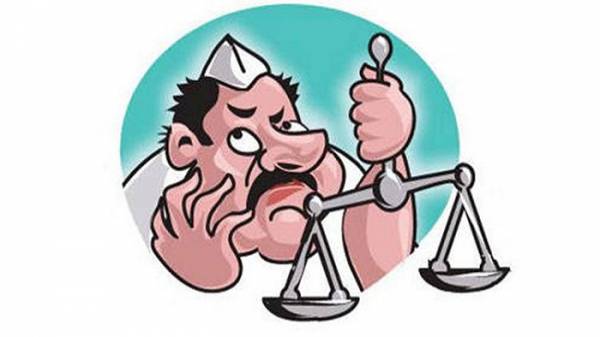 ওজনে কম দেওয়ার মাধ্যমে প্রতারণা
বিদেশ পাঠানোর নামে প্রতারণা
13
প্রতারণার মাধ্যম বা ক্ষেত্র সমূহ
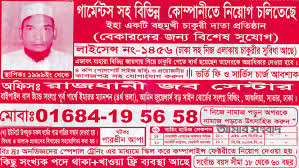 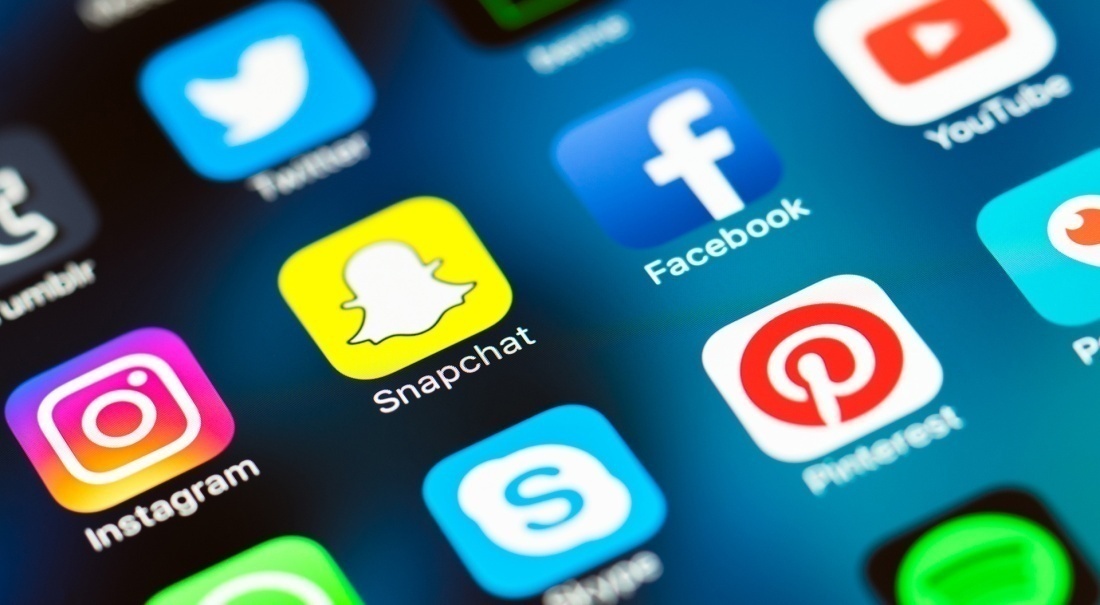 চাকুরির নামে প্রতারণা
সামাজিক যোগাযোগ মাধ্যমে প্রতারণা
প্রতারণার মাধ্যম বা ক্ষেত্র সমূহ
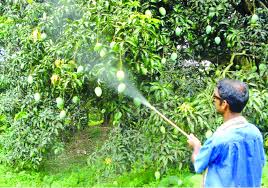 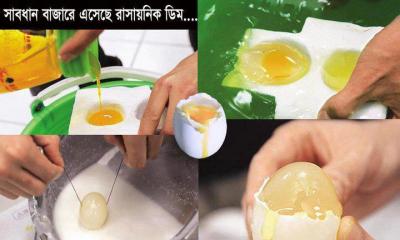 কীটনাশক ব্যবহারের মাধ্যমে প্রতারণা
ডিমের নামে কেমিক্যাল ডিম  প্রতারণা
15
প্রতারণার মাধ্যম বা ক্ষেত্র সমূহ
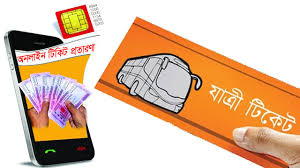 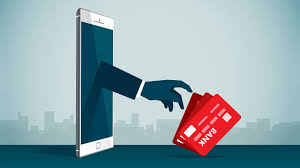 অনলাইন টিকেটিং এ প্রতারণা
ক্রেডিট কার্ডের মাধ্যমে প্রতারণা
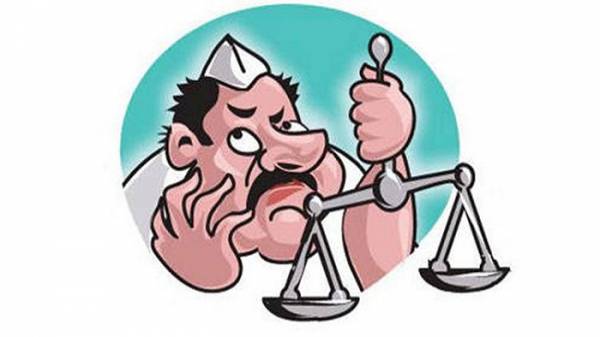 আল কোরআনের বানী...
وَيْلٌ لِّلْمُطَفِّفِينَ
الَّذِينَ إِذَا اكْتَالُواْ عَلَى النَّاسِ يَسْتَوْفُونَ
وَإِذَا كَالُوهُمْ أَو وَّزَنُوهُمْ يُخْسِرُونَ

aŸsm Zv‡`i Rb¨, hviv gv‡c Kg †`q| hviv gvby‡li †_‡K †g‡c †bqvi Kv‡j c~Y© gvÎvq MÖnY 
K‡i| Avi hLb Zv‡`i Rb¨ gv‡c ev IRb K‡i, ZLb Kg †`q| (m~iv gyZvdwddxb : 1-3)
প্রতারণার কুফল
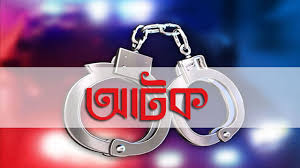 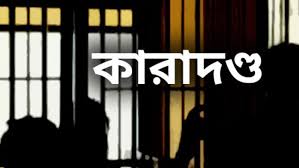 প্রশাসন কতৃক গ্রফতার
বিচার শেষে কারাদণ্ড
প্রতারণার কুফল
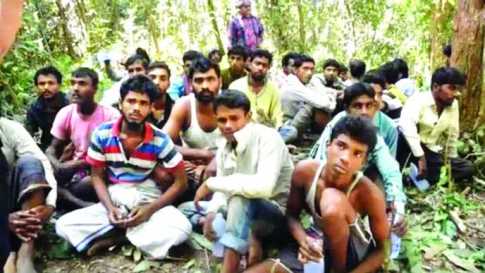 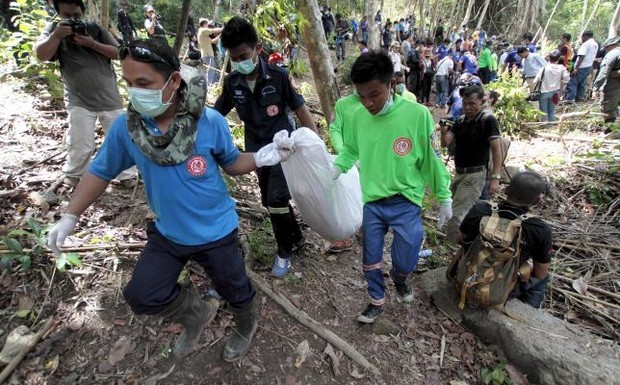 বিদেশে গিয়ে কাজ না পেলে পারিবারিক অশান্তি।
 থাইল্যান্ড এর জংগে অনাহারে মৃত্যু বরণ ।
প্রতারণার কুফল
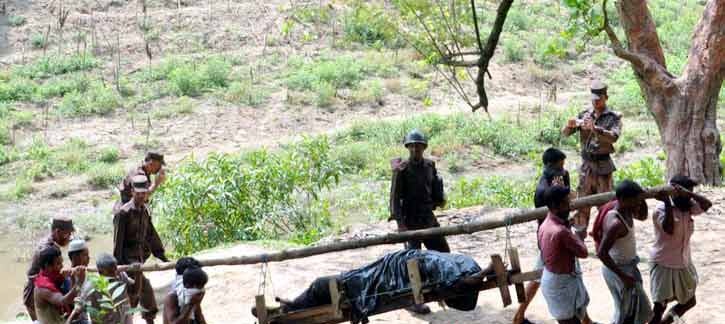 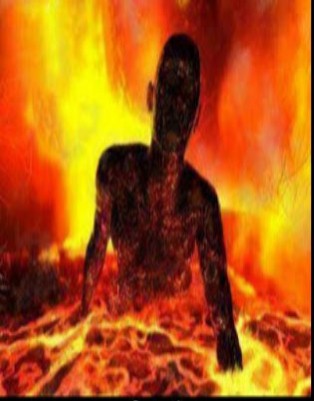 মৃত্যুর পর ঠিকানা হবে জাহান্নাম
একক কাজ
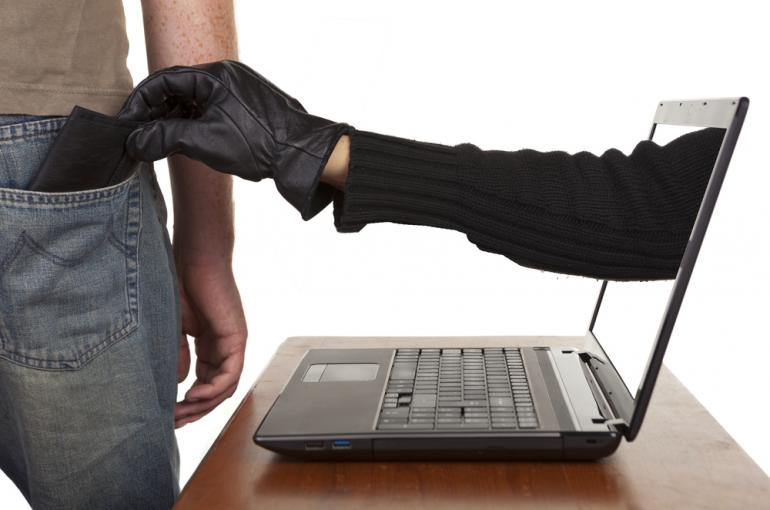 প্রতারণা কাকে বলে লিখ।
21
12-06-20 07.57
12-06-20 07.57
21
21
দলগত কাজ
ক দল
প্রতারণার ফলে সমাজ কীভাবে ক্ষতিগ্রস্থ হচ্ছে লিখ।
খ দল
আমরা কীভাবে প্রতারণার হাত থেকে বাঁচতে পারি লিখ।
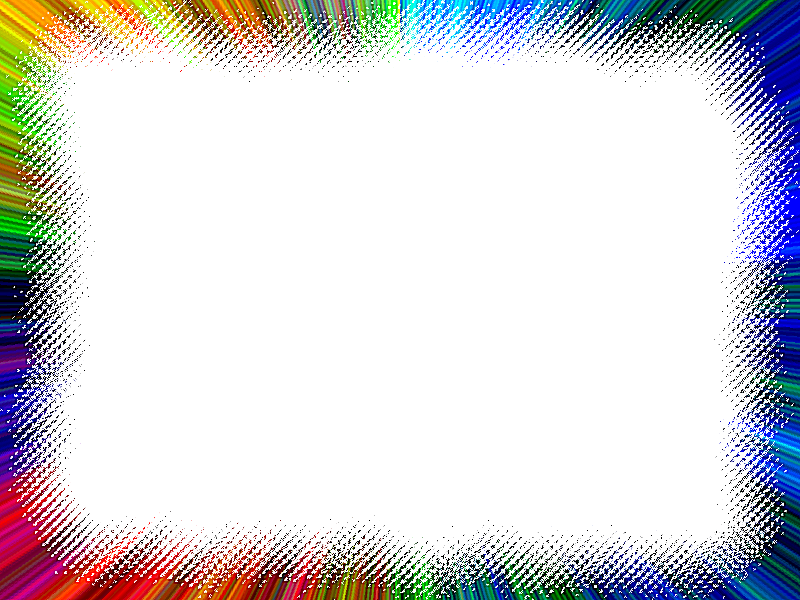 বাড়ির কাজ
ইহকালীন শান্তি পরকালীন মুক্তির জন্য 
প্রতারণা বর্জনের গুরুত্ব বিশ্লেষণ কর।
মুল্যায়ন
১। প্রতারণা কি ধরনের অপরাধ?
ক। দেশদ্রোহী         খ। সমাজদ্রোহী
গ। অমার্জনীয়        ঘ। মার্জনীয়
২। ‘যে প্রতারণা করে সে আমাদের দলভুক্ত নয়’ এটি কার বাণী?
ক। আল্লাহর            খ। ওমর (রা.) এর 
  গ। রাসুলের           ঘ। হযরত আলী (রা) এর
ab¨ev`
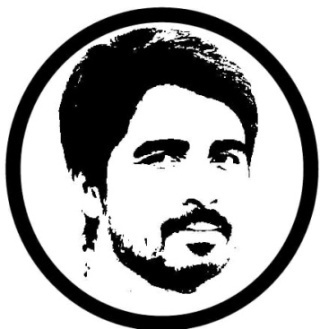 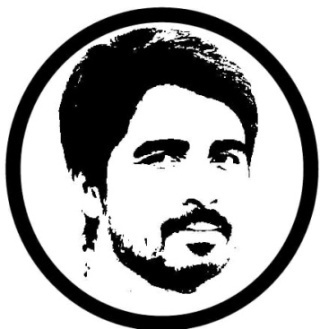 BAQI-AL-HASAN (LITON)
Mobile: 01711 182404
Email: baqi.liton@gmail.com
www.facebook.com/baqialhasan